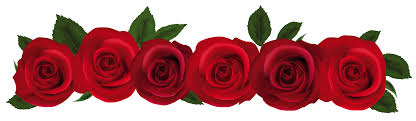 স্বাগতম
পরিচিতি 
অশ্বিনী কুমার বর্ম্মন
সহকারী প্রধান শিক্ষক
ভায়ারহাট বালিকা উচ্চ বিদ্যালয়,
কাউনিয়া,রংপুর।
ফোনঃ ০১৭৪০৬০১৪৮৫
     asshini1972@gmail.com
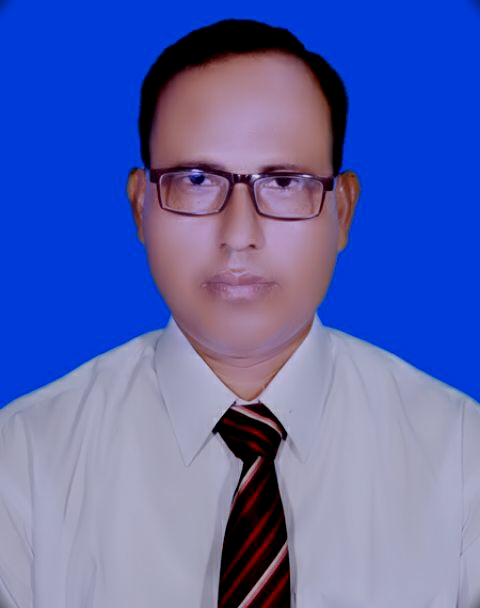 বিষয়ঃ বাংলা ২য় পত্র
শ্রেণিঃ দশম 
সময়ঃ ৪০ মিনিট
তারিখঃ ১৮/১০/১9
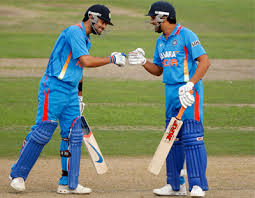 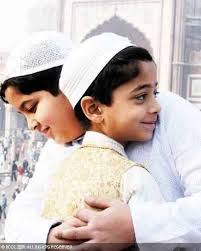 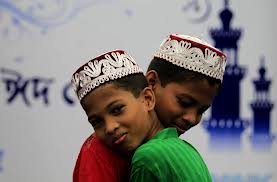 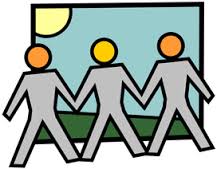 আজকের পাঠ
সন্ধি
শিখনফল
            এই পাঠ শেষে শিক্ষার্থীরা
১/ সন্ধি কী তা বলতে পারবে। 
২/ সন্ধির প্রকারভেদ উল্লেখ করতে পারবে। 
৩/ স্বরসন্ধির নিয়ম বর্ণনা করতে পারবে।
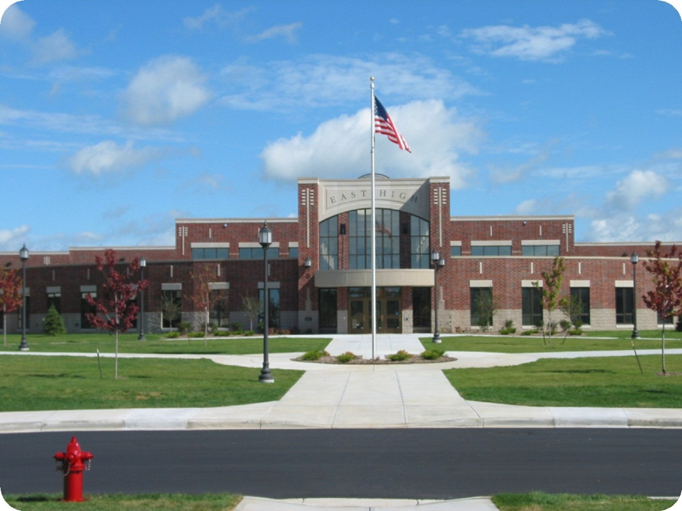 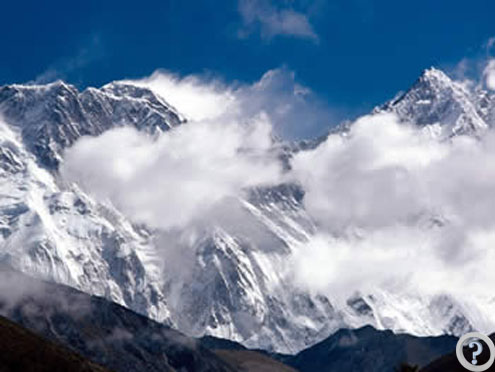 বিদ্যা+আলয়= বিদ্যালয়
হিম+ আলয়= হিমালয়
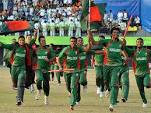 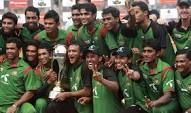 উল্লাস = উৎ+ লাস= উল্লাস
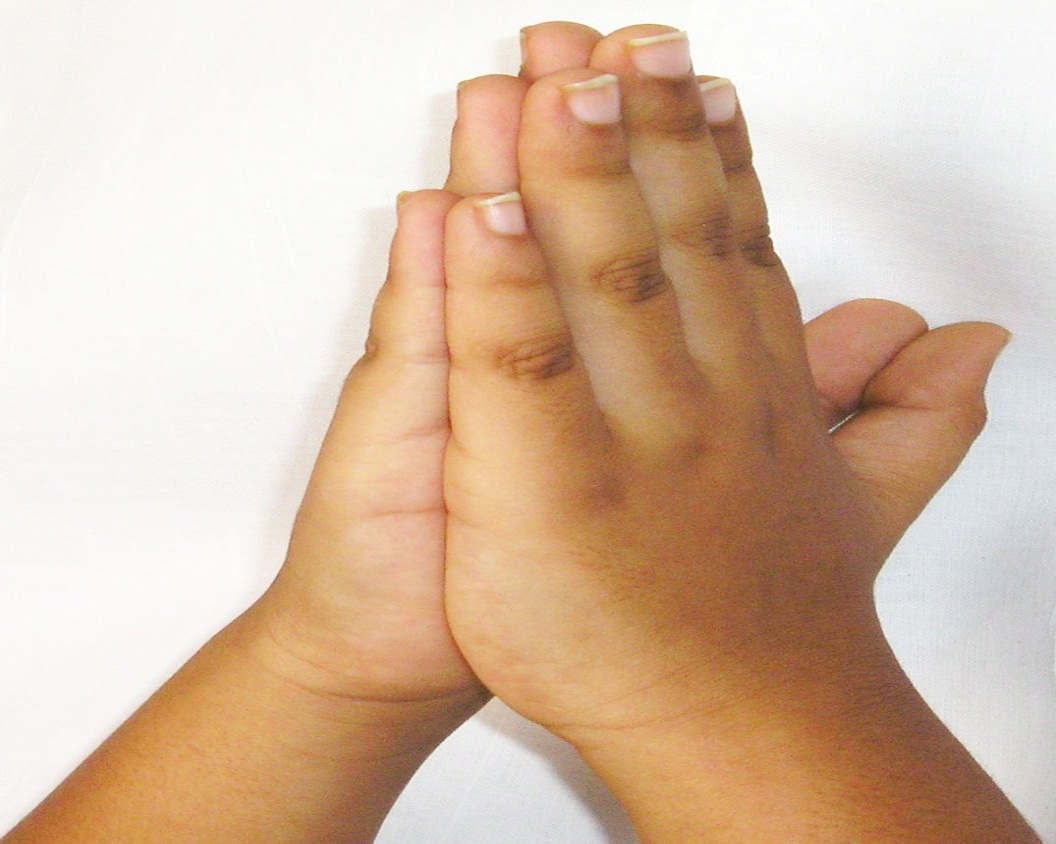 নমস্কার = নম+ কার= নমস্কার
একক কাজ
সন্ধি বিচ্ছেদ কর 
সদৈব, গায়ক, রবীন্দ্র, জলাশয়,
আ+এ=ঐ=সদা+এব=সদৈব, 
ঐ+অ=আ= গৈ+অক=গায়ক
ই+ই=ঈ=রবি+ইন্দ্র=রবীন্দ্র, অ+আ=আ=জল+আশয়=জলাশয়
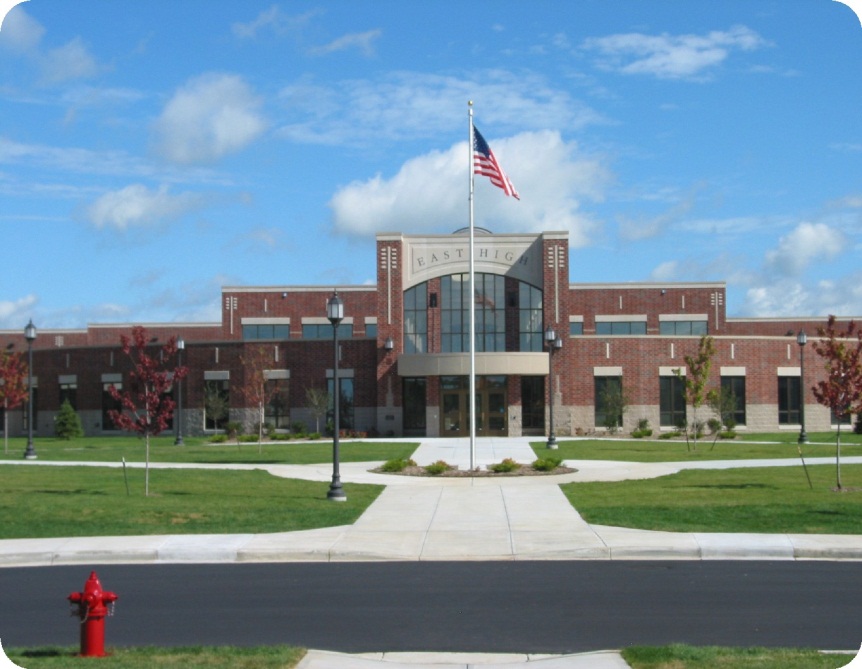 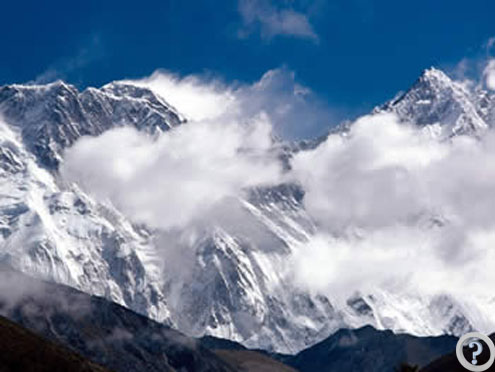 বিদ্যালয়
হিমালয়
নিয়ম-১
       আ+আ=আ= বিদ্যা+আলয়=বিদ্যালয়,
      অ+আ= আ= হিম+আলয়= হিমালয়
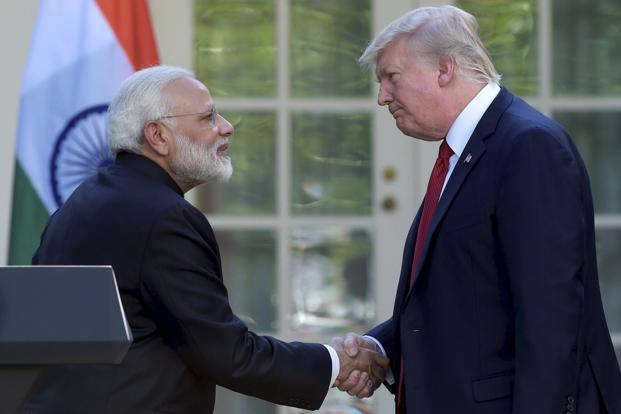 নিয়ম-২
       অ+ই=এ, শুভ+ইচ্ছা= শুভেচ্ছা
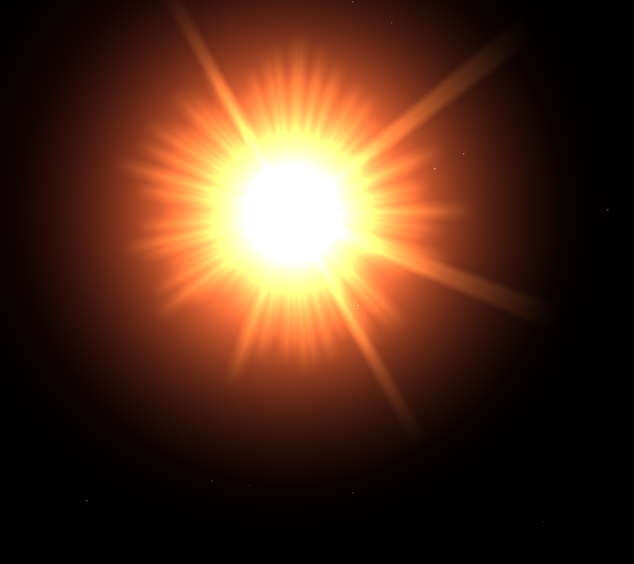 নিয়ম-৩  সূর্যোদয়
                     অ+উ=ও   
                   সূর্য+উদয়=সূর্যোদয়
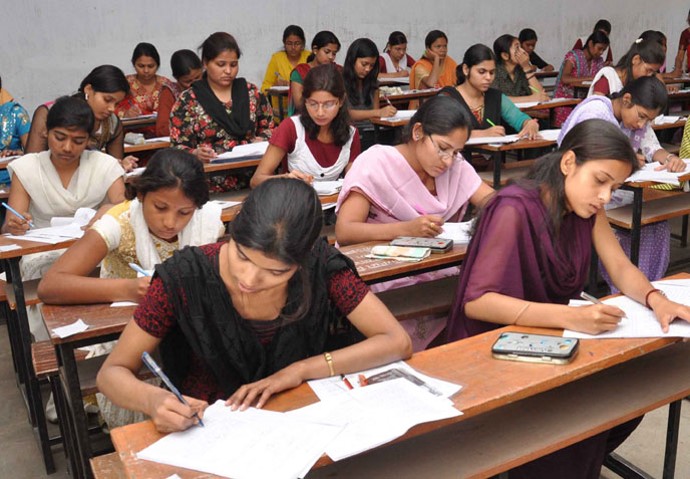 নিয়ম-৪=পরীক্ষা
ই+ঈ=ঈ= পরি+ঈক্ষা=পরীক্ষা
সন্ধি কত প্রকার ?
সন্ধির প্রকারভেদ
স্বরসন্ধি
ব্যঞ্জনসন্ধি
বিসর্গসন্ধি
দলীয় কাজঃ 
             নিম্নোক্ত শব্দ গুলির সন্ধিবিচ্ছেদ কর।
শতাব্দ, হিমাচল, নবান্ন, প্রাণাধিক, দেবালয়, 
নীলাকাশ, বধূৎসব, স্বেচ্ছা, যতীন্দ্র, প্রতীক্ষা।
শত+অব্দ=শতাব্দ, হিম+অচল=হিমাচল, নব+অন্ন=নবান্ন, প্রাণ+অধিক=প্রাণাধিক,  দেব+আলয়=দেবালয়, নীল+আকাশ=নীলাকাশ,  বধূ+উৎসব=বধূৎসব, স্ব+ইচ্ছা=স্বেচ্ছা, 
যতি+ইন্দ্র=যতীন্দ্র, প্রতি+ঈক্ষা=প্রতীক্ষা।
মূল্যায়ণ 
    ১। সন্ধি শব্দের অর্থ কি?
    ২। স্বরসন্ধি কাকে বলে? 
    ৩। ব্যঞ্জন সন্ধি কাকে বলে?  
    ৪। মহৌষধ ও নীলোৎপল এর সন্ধি  
       বিচ্ছেদ কি?
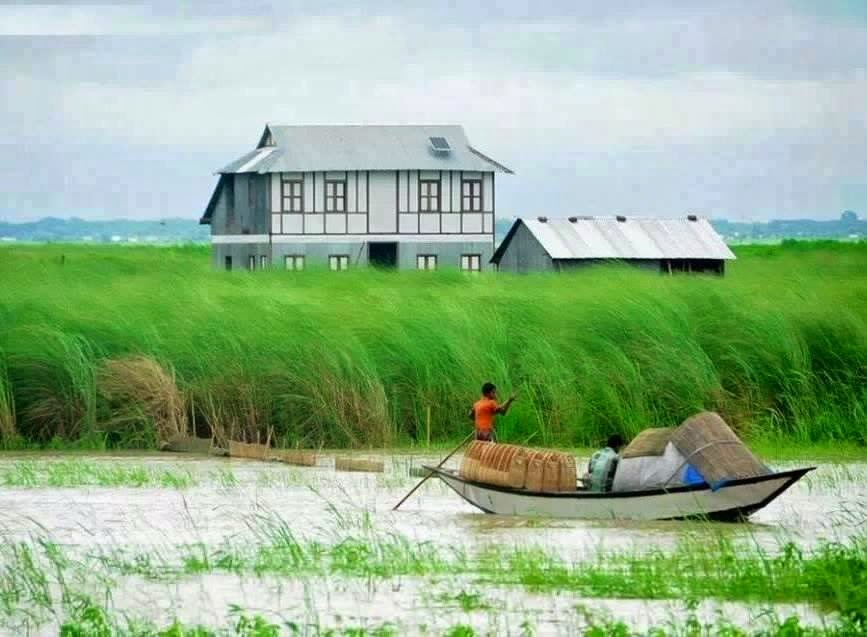 বাড়ির কাজ
প্রত্যেক প্রকার সন্ধির সজ্ঞাসহ উদাহরণ লিখে আনবে।
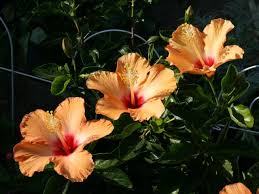 ধন্যবাদ